TRƯỜNG TIỂU HỌC LAM SƠN
Môn: Công nghệ
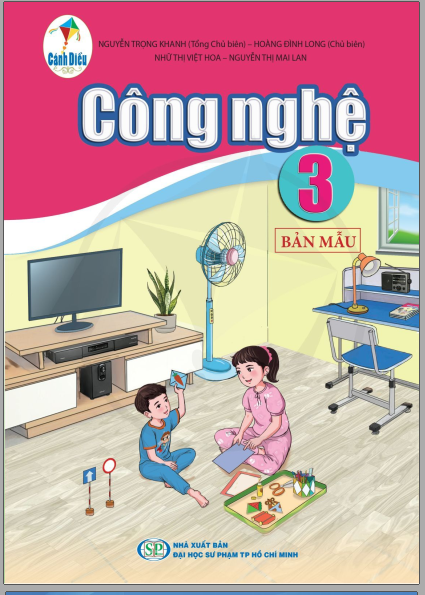 Khối 3
Giáo viên: Vũ Văn Kỷ
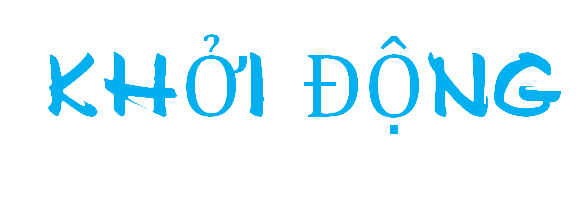 “Ai biết nhiều hơn”
Em hãy kể tên chương trình truyền hình phù hợp với lứa tuổi HS?
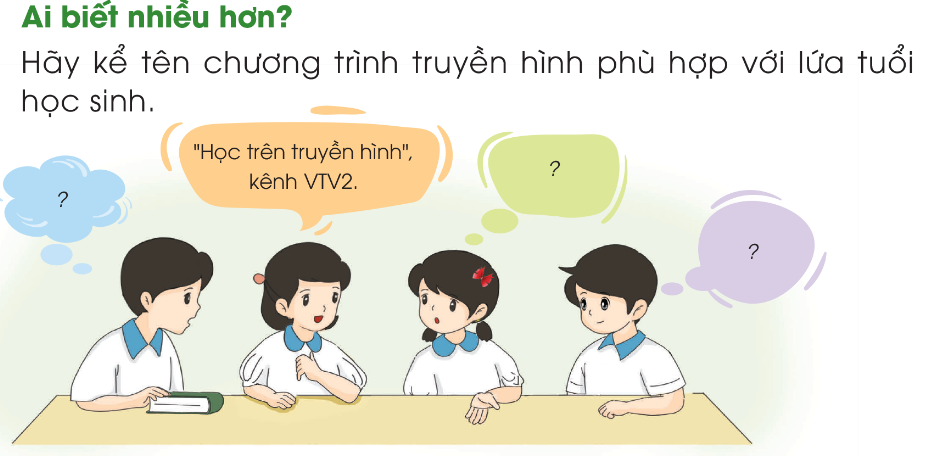 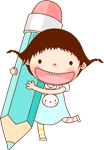 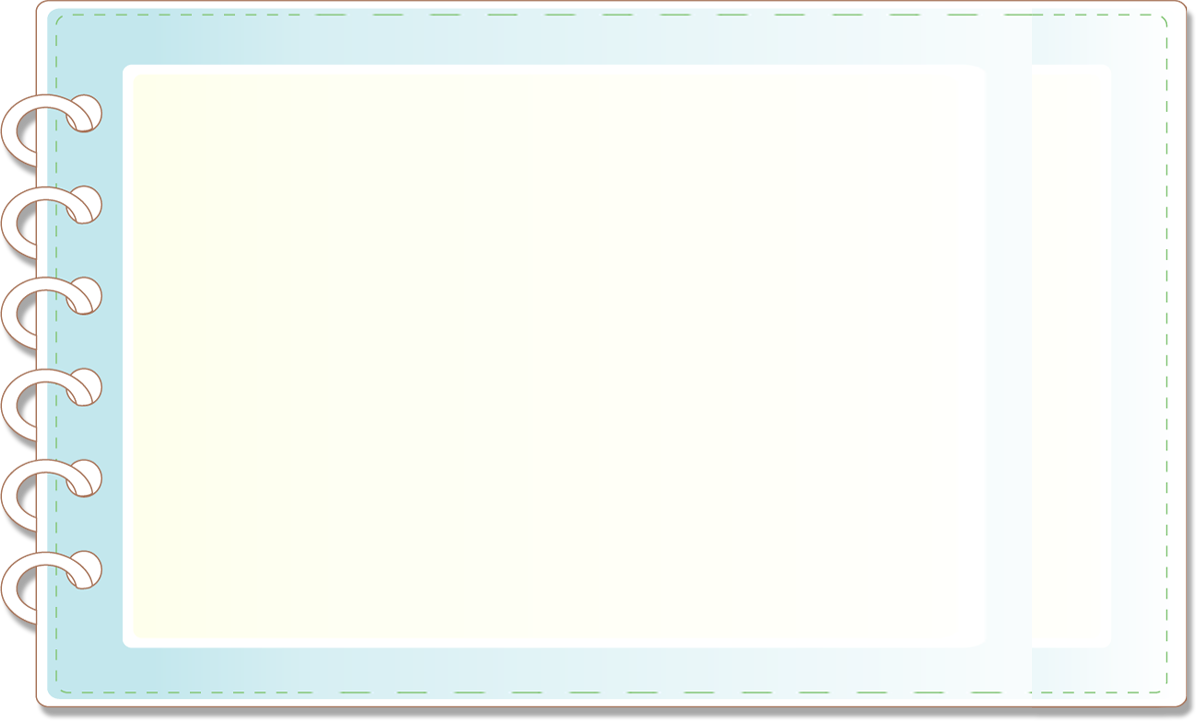 MỤC TIÊU
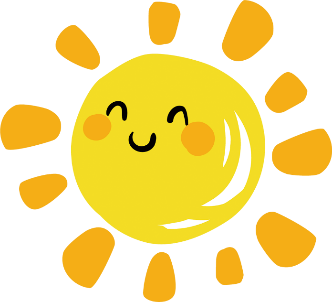 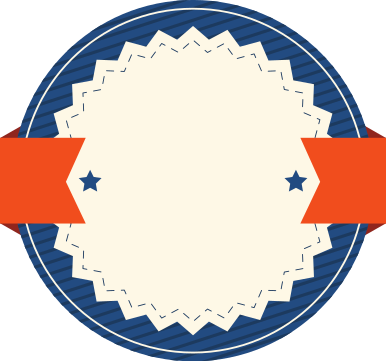 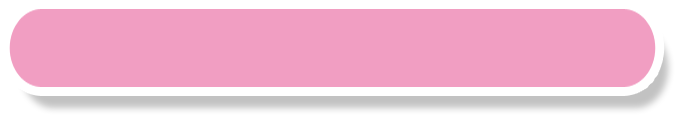 - Lựa chọn được vị trí ngồi xem máy thu hình đảm bảo góc nhìn và khoảng cách hợp lí.
BÀI 5
SỬ DỤNG MÁY THU HÌNH (T4)
Sgk/30
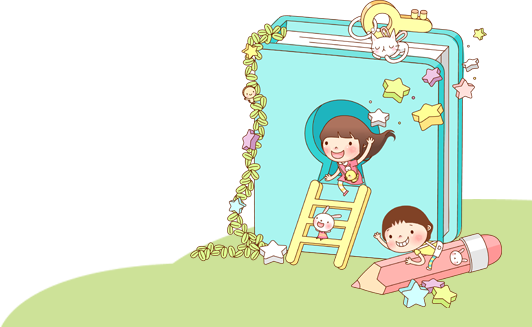 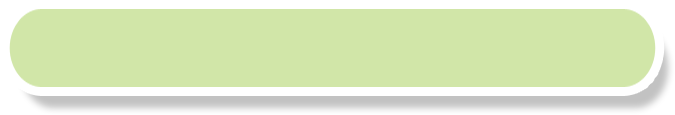 - Chọn được kênh, điều chỉnh được âm lượng của máy thu hình theo ý muốn.
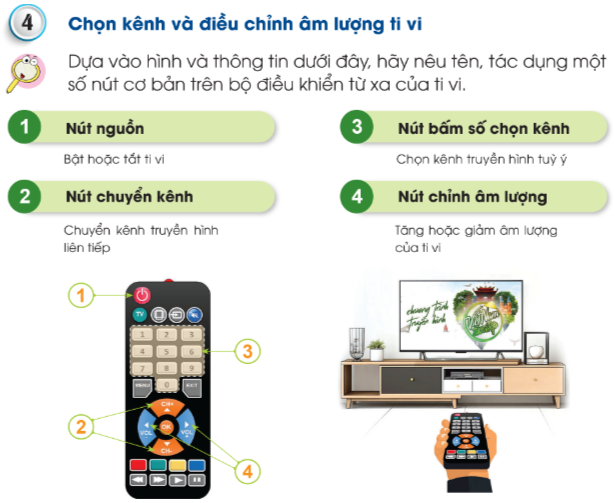 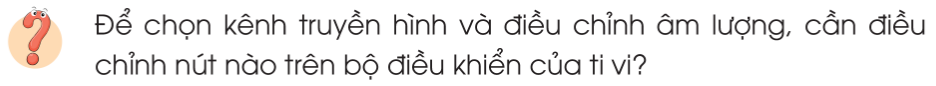 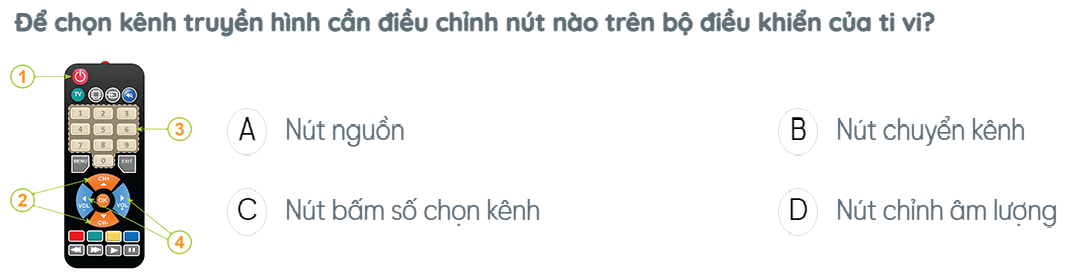 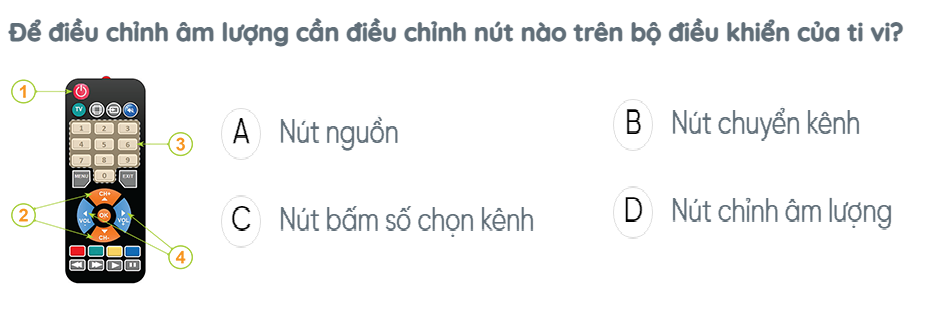 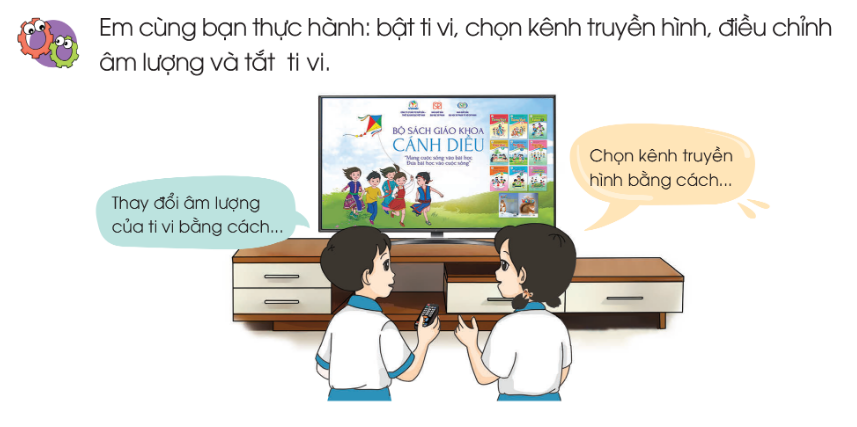 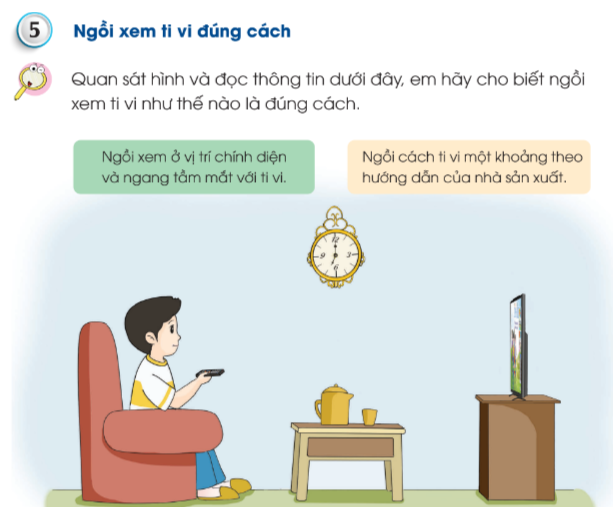 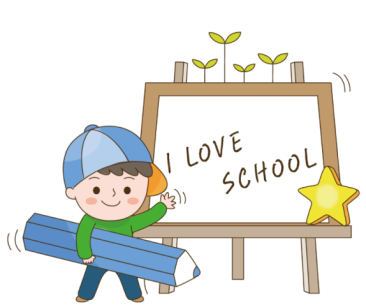 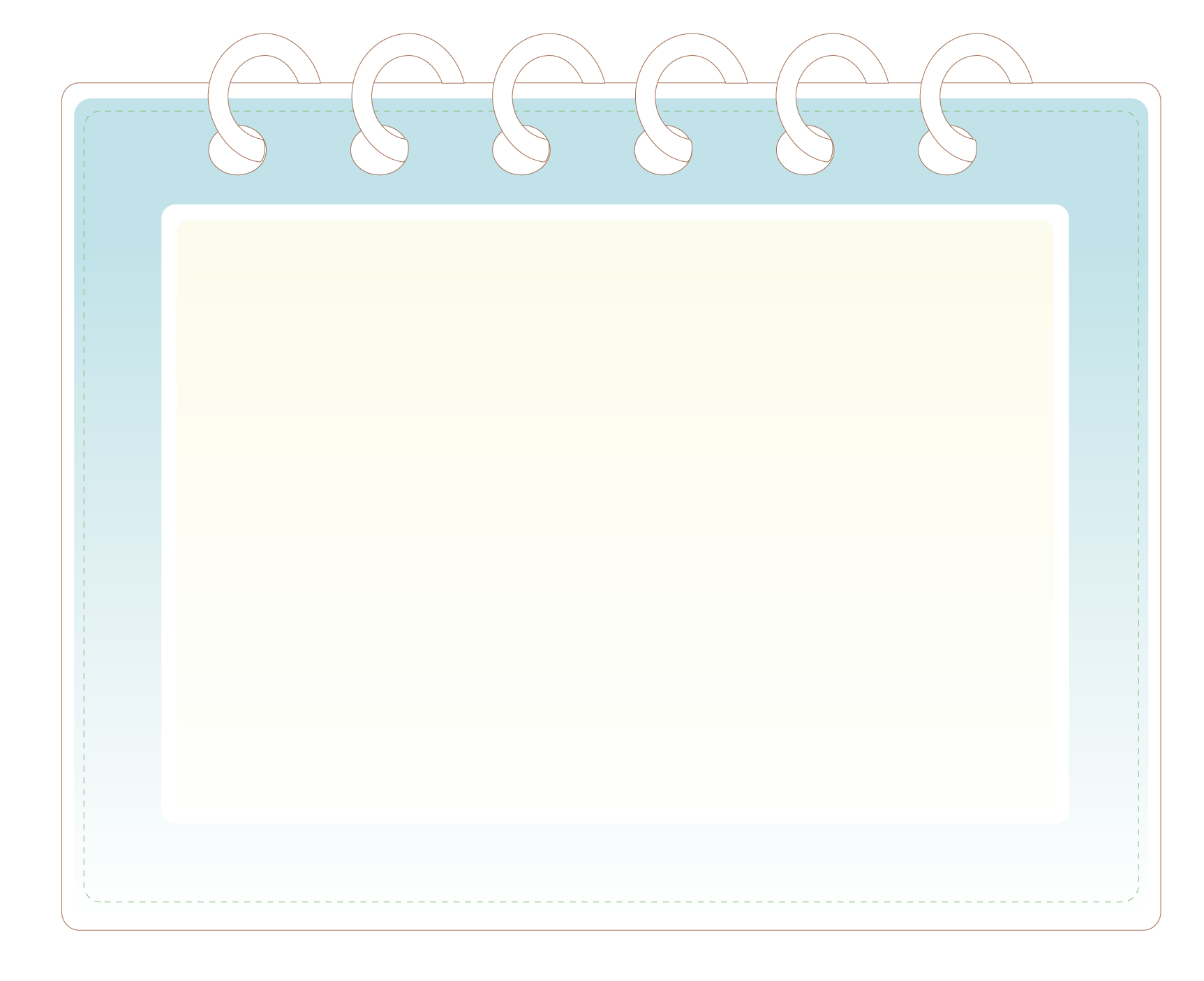  Vị trí ngồi xem nên chính diện và ngang tầm mắt với ti vi giúp xem hình ảnh tốt nhất.  Ngồi xem cách ti vi một khoảng hợp lí theo hướng dẫn của nhà sản xuất giúp giảm mỏi mắt, chống bị cận thị. Ti vi có kích thước càng lớn thì khoảng cách xem càng xa.
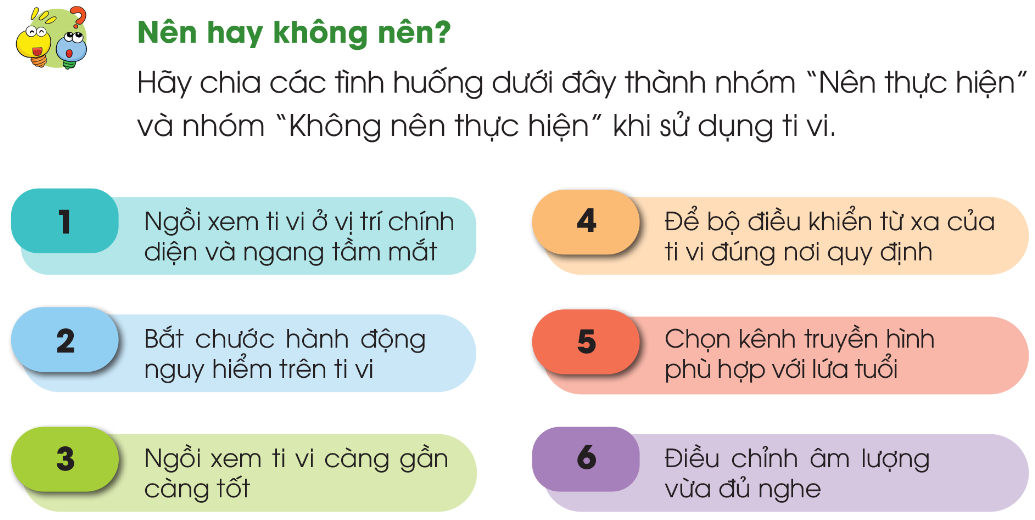 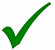 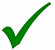 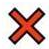 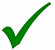 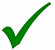 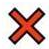 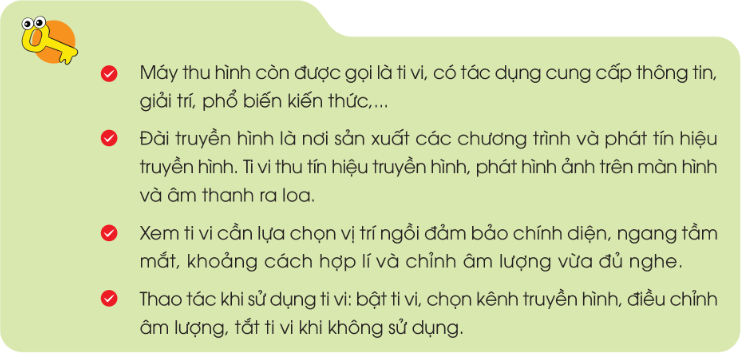 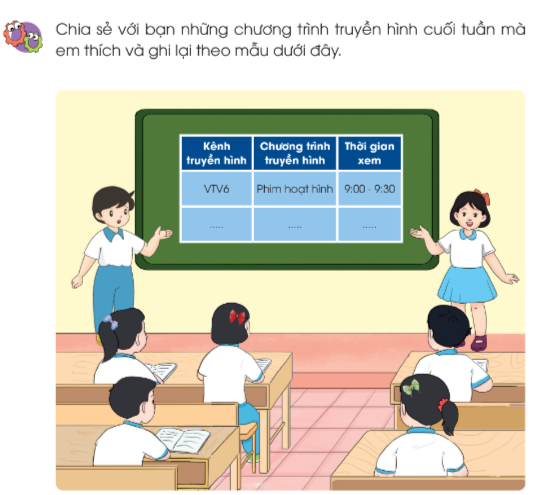 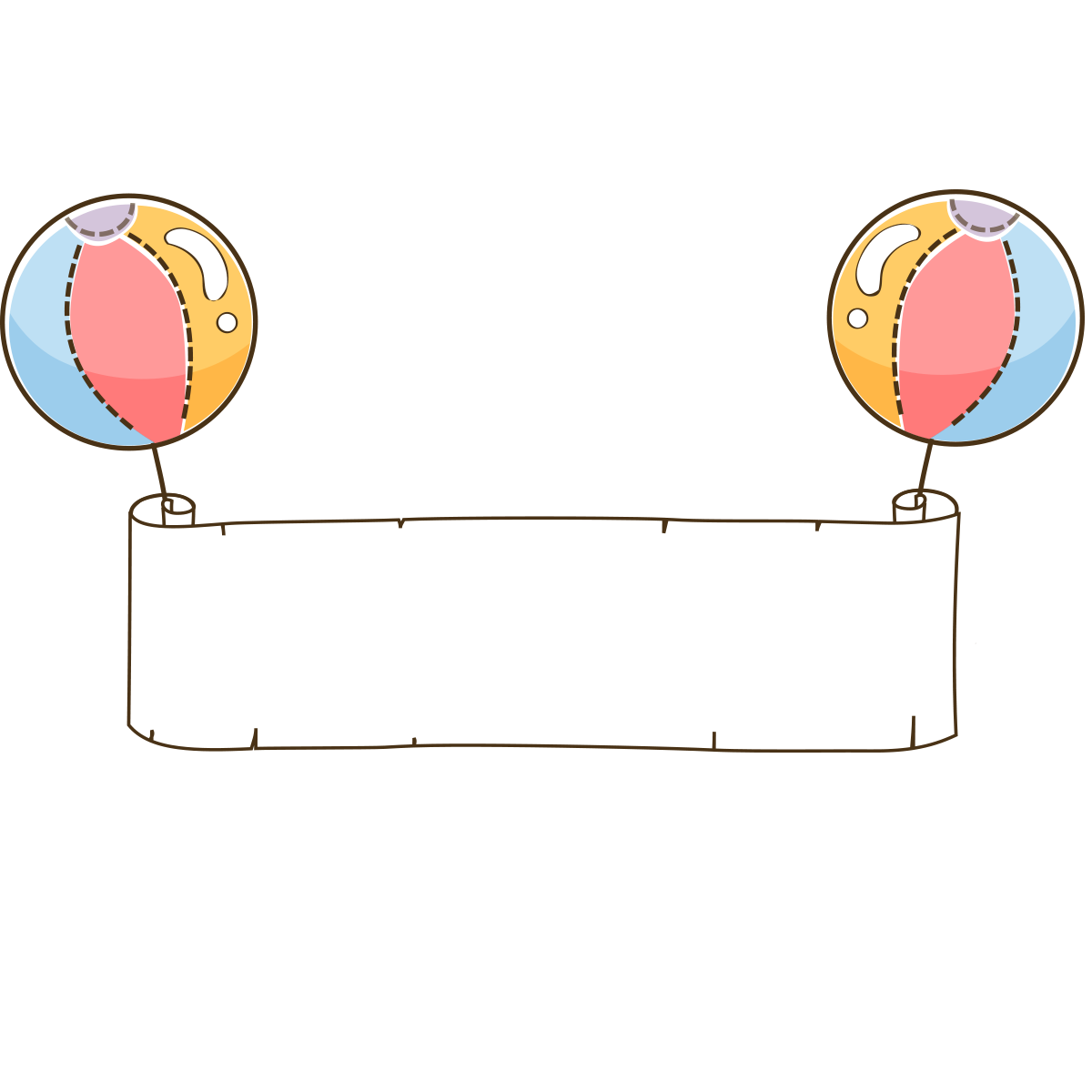 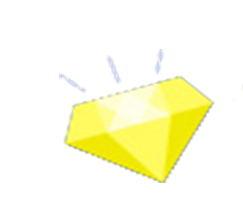 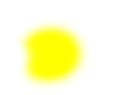 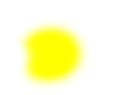 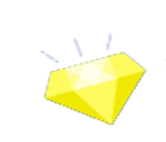 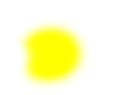 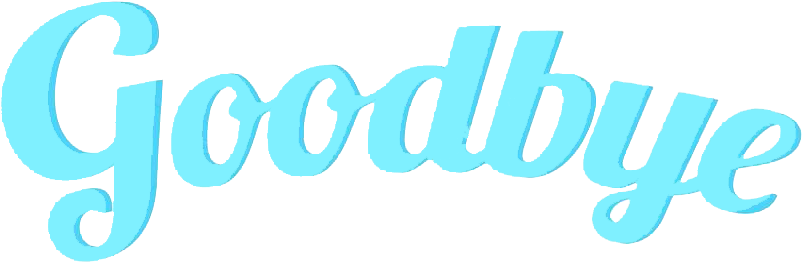 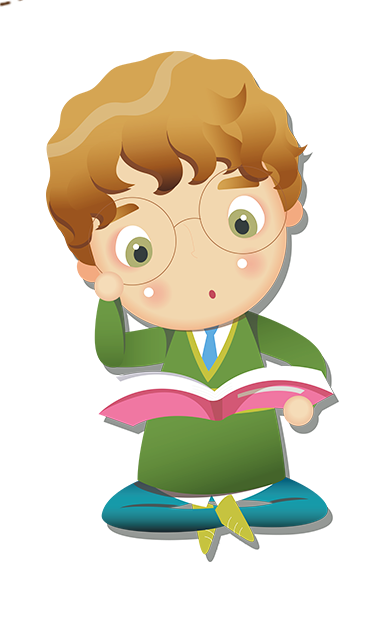 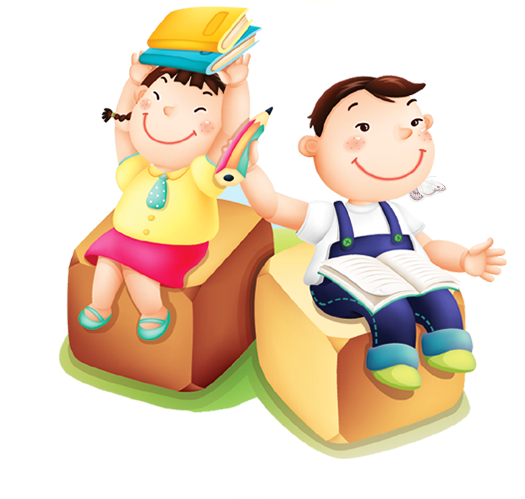 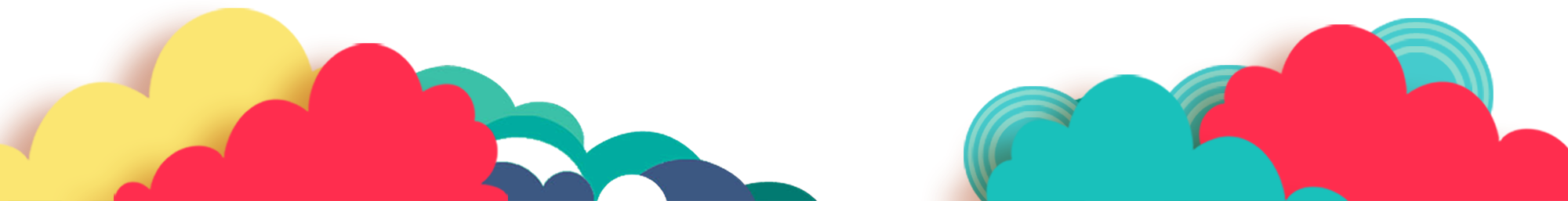